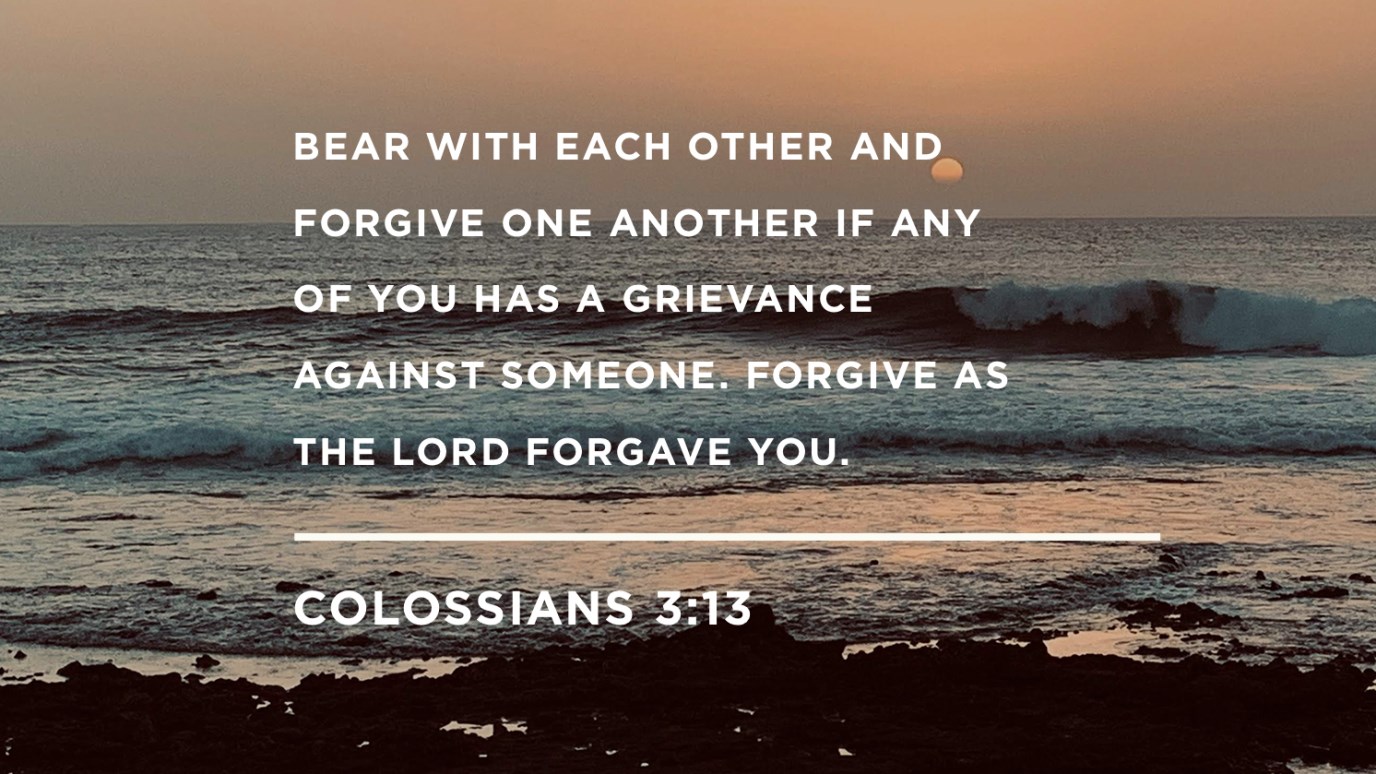 Verse 12 
12 Therefore, as God’s chosen people, holy and dearly loved, clothe yourselves with compassion, kindness, humility, gentleness and patience. 
 
2 Peter c 3 v 9
9 The Lord is not slow in keeping His promise, as some understand slowness. Instead He is patient with you, not wanting anyone to perish, but everyone to come to repentance.

Sermon Title : Do we forgive as Christ forgave ?

2 points 
How do we Bear with others?
Do we put on forgiveness as Christ forgave?
Verse 13 
13 bearing with one another, and forgiving one another, if anyone has a grievance against someone; forgive as the Lord forgave you. 

Ephesians C4 v 2  
2 Be completely humble and gentle; be patient, bearing with one another in love. 

Colosians C4 V16 
16 After this letter has been read to you, see that it is also read in the church of the Laodiceans and that you in turn read the letter from Laodicea.
Colossians c3 v 13
13 bearing with one another, and forgiving one another, if anyone has a grievance against someone; forgive as the Lord forgave you. 

NKJV
13 bearing with one another, and forgiving one another, if anyone has a complaint against another; even as Christ forgave you, so you also MUST DO.
 Matthew 6 v12
12 And forgive us our debts, as we also have forgiven our debtors.

Matthew c 6 v14 
14 For if you forgive other people when they sin against you, your heavenly Father will also forgive you. 15 But if you do not forgive others their sins, your Father will not forgive your sins.
Proverbs c19 v 11
A person’s wisdom yields patience it is too one’s glory to overlook an offence.

1 Samuel c18 v 6-8
6 When the men were returning home after David had killed the Philistine, the women came out from all the towns of Israel to meet King Saul with singing and dancing, with joyful songs and with timbrels and lyres. 7 As they danced, they sang:
“Saul has slain his thousands,    and David his tens of thousands.”
8 Saul was very angry; this refrain displeased him greatly. “They have credited David with tens of thousands,” he thought, “but me with only thousands. What more can he get but the kingdom?”

1 Samuel c 19 v10 
Saul tried to pin him to the wall with his spear, but David eluded him as Saul drove the spear into the wall. That night David made good his escape.
Matthew c18 v21-22
21 Then Peter came to Jesus and asked, “Lord, how many times shall I forgive my brother or sister who sins against me? Up to seven times?”
22 Jesus answered, “I tell you, not seven times, but seventy times seven. 


Matthew 18 v 15 – 17 
15 “If your brother or sister sins, go and point out their fault, just between the two of you. If they listen to you, you have won them over. 16 But if they will not listen, take one or two others along, so that ‘every matter may be established by the testimony of two or three witnesses.’ 17 If they still refuse to listen, tell it to the church; and if they refuse to listen even to the church, treat them as you would a pagan or a tax collector.

Luke C17 V3 - 4
3 So watch yourselves.
“If your brother or sister sins against you, rebuke them; and if they repent, forgive them. 4 Even if they sin against you seven times in a day and seven times come back to you saying ‘I repent,’ you MUST forgive them.”